স্বাগতম
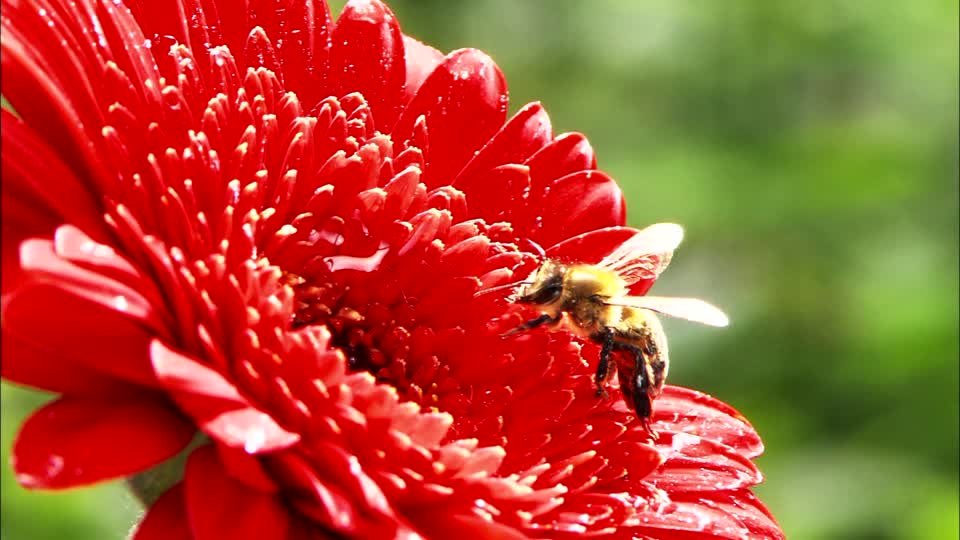 মোঃ শাহাদাৎ হোসেন মাসুদ
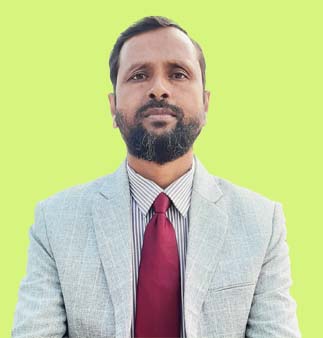 প্রভাষক, ভূগোল বিভাগ।
বালাতৈড় সিদ্দিক হোসেন কলেজ।
নিয়ামতপুর, নওগাঁ।
01718789156
raihan.mr61@gmail.com
পাঠ পরিচিতি
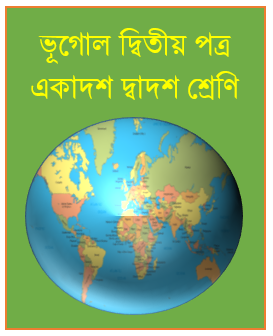 দ্বাদশ শ্রেণি
ভূগোল দ্বিতীয় পত্র
অধ্যায়- দ্বিতীয়
নিচের ছবি দেখে আজকের আলোচনার বিষয় কী হতে পারে তা বলতে পার কী?
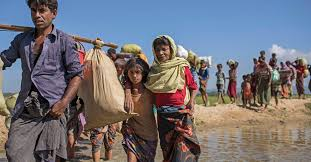 হ্যাঁ ঠিক বলেছ আজকের আলোচনার বিষয়ঃ অভিগমন
শিখন ফল
আজকের পাঠ শেষে শিক্ষার্থীরা যা যা ……….
অভিগমন কি তা বলতে পারবে। 
অভিগমনের প্রভাব ব্যাখ্যা করতে পারবে।
অভিগমন বা Migration

স্হান পরির্বতন তৎসহ আবাসস্হল পরির্বতনকে অভিগমন বলা হয়।
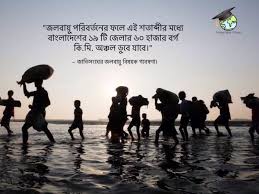 একক কাজ
অভিগমন বলতে কি বুঝ?
অভিগমনের প্রভাব:

অর্থনৈতিক প্রভাব
জনসংখ্যার ওপর প্রভাব
সামাজিক প্রভাব
পরিবেশগত প্রভাব
জৈবিক প্রভাব
সাংস্কৃতিক পরিবর্তন
চলো প্রভাবগুলো নিয়ে বিস্তারিত আলোচনা করা যাক...............
অভিগমনের প্রভাব:
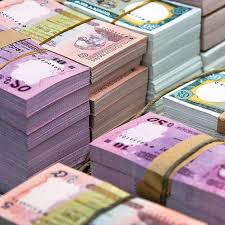 1) অর্থনৈতিক প্রভাব
অভিগমনের প্রভাব:
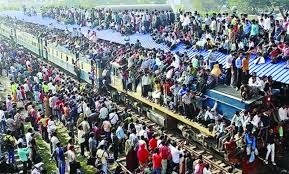 2) জনসংখ্যার ওপর প্রভাব
অভিগমনের প্রভাব:
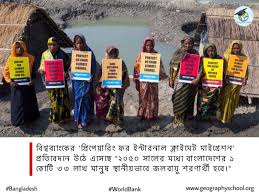 3) সামাজিক প্রভাব
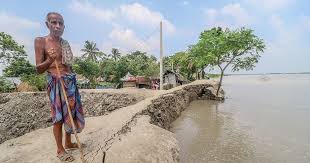 অভিগমনের প্রভাব:
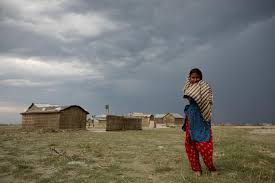 4) পরিবেশগত প্রভাব
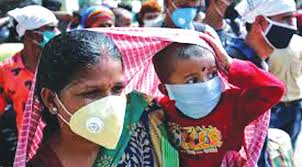 অভিগমনের প্রভাব:
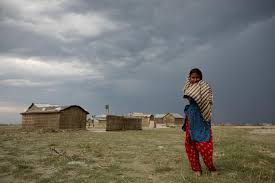 5) জৈবিক প্রভাব
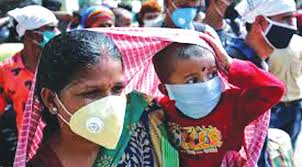 অভিগমনের প্রভাব:
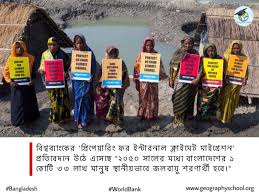 6) সাংস্কৃতিক পরিবর্তন
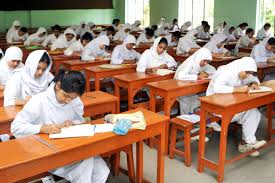 দলীয় কাজ
যেকোনো ২ টি প্রভাব সংক্ষেপে খাতায় লিখ।
বাড়ীর কাজ
তোমাদের নিজ নিজ এলাকায় অভিগমনের কি প্রভাব পড়েছে তার বিস্তারিত লিখে আনবে।
সবাইকে ধন্যবাদ